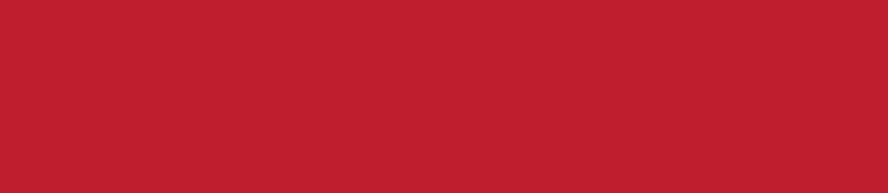 Solidarity and Peace
UKS2
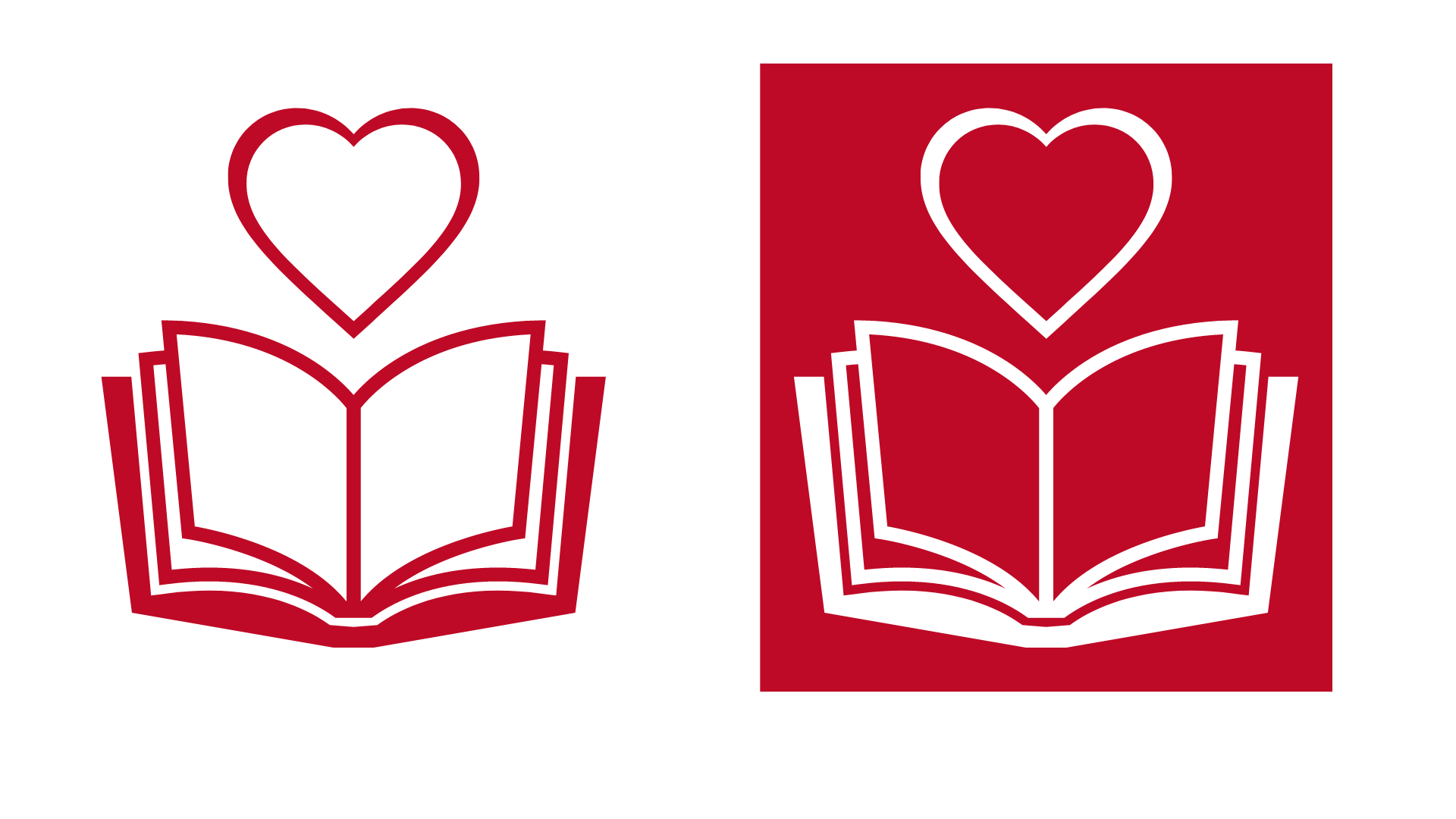 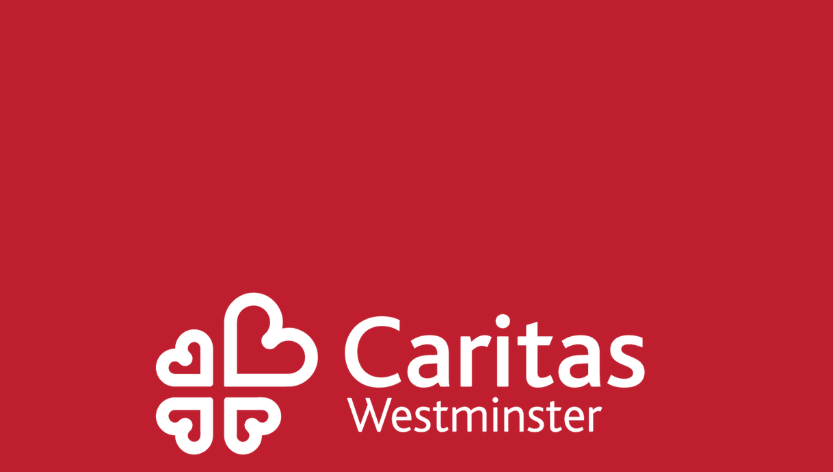 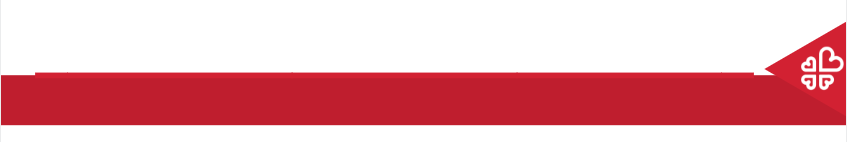 Starter
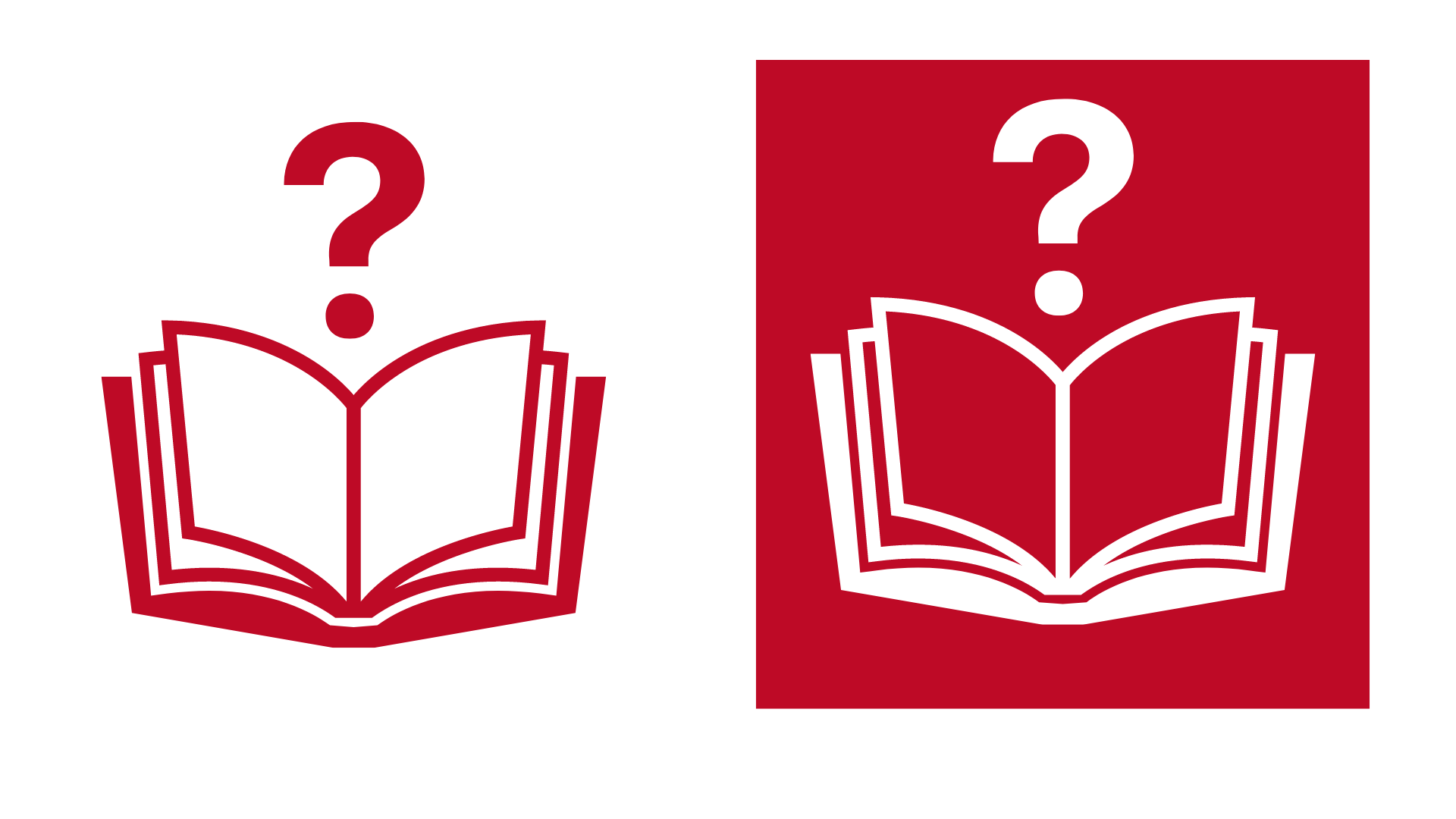 Talk Partners:

What does ‘peace’ mean?
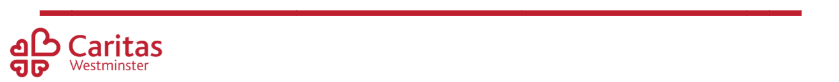 [Speaker Notes: Talk partners for 3 minutes
Gather responses]
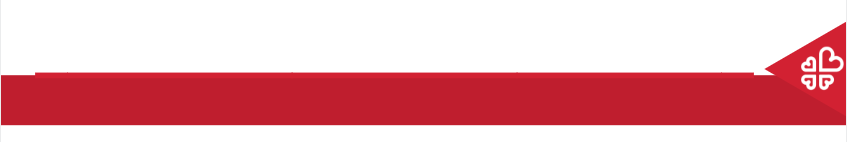 Starter
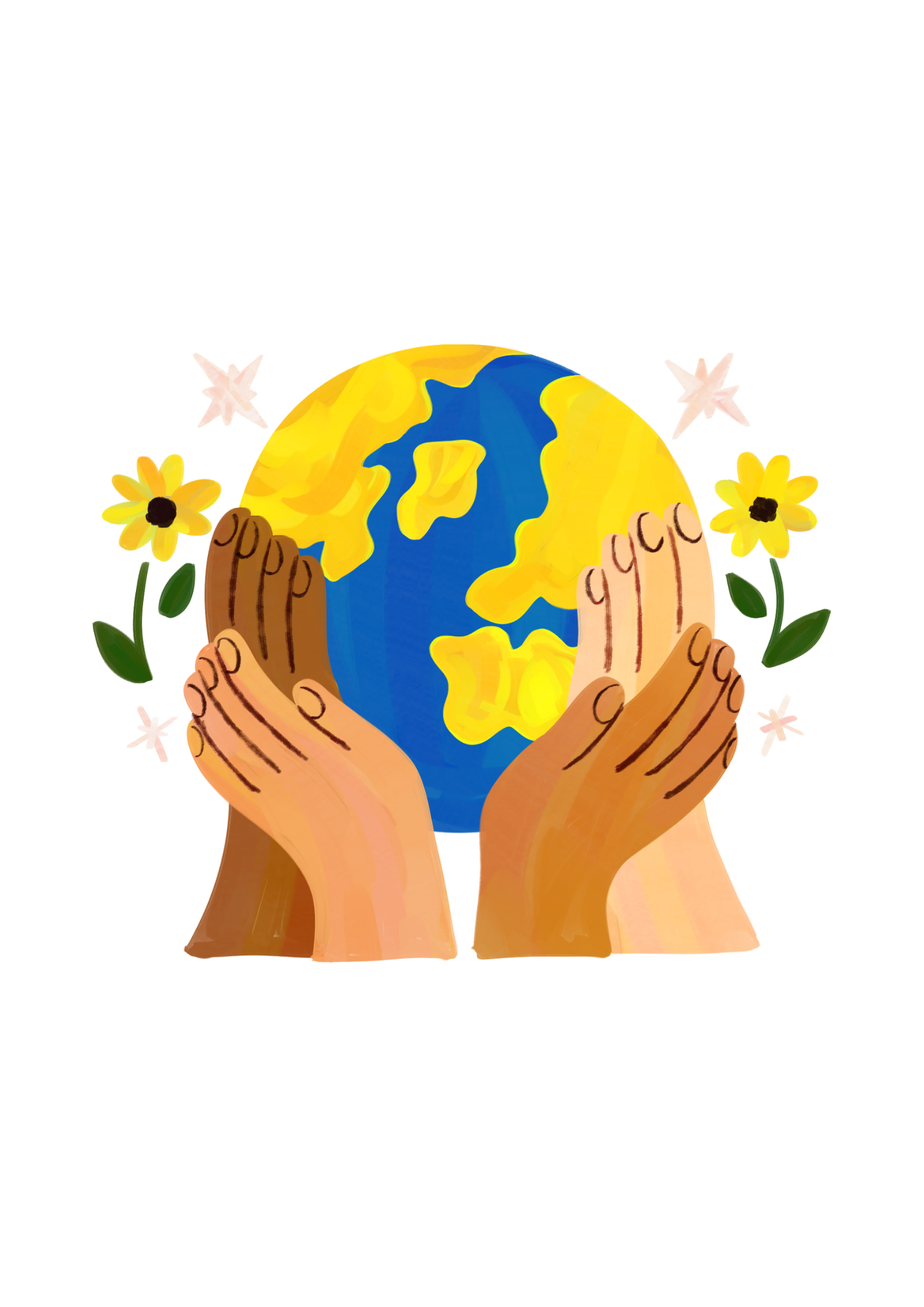 What would your class look like if it was peaceful?
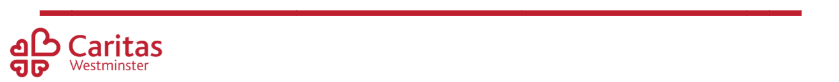 [Speaker Notes: Talk partners for 3 minutes
Gather responses]
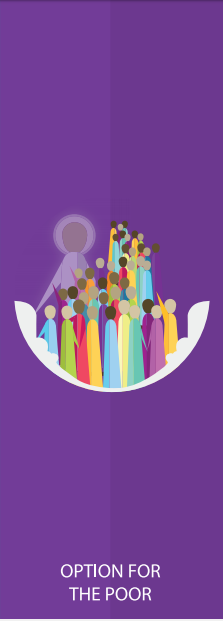 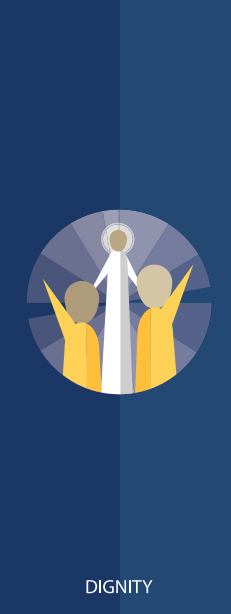 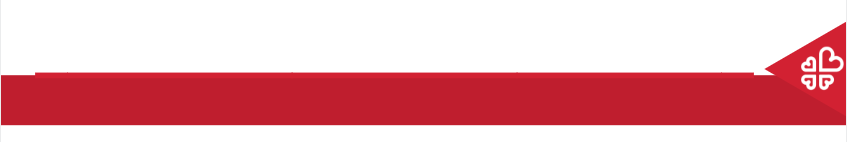 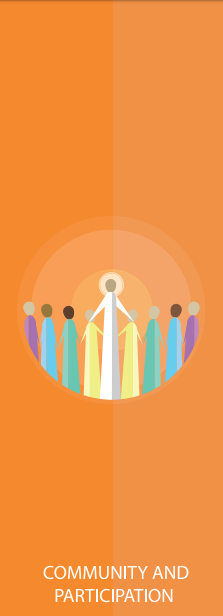 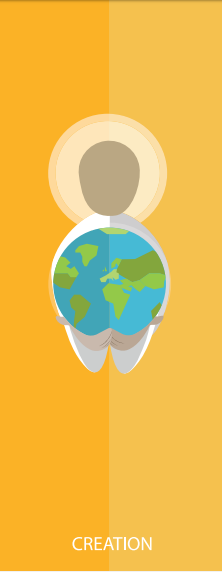 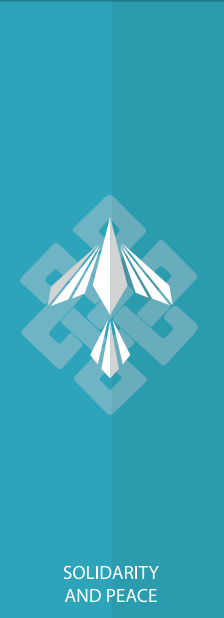 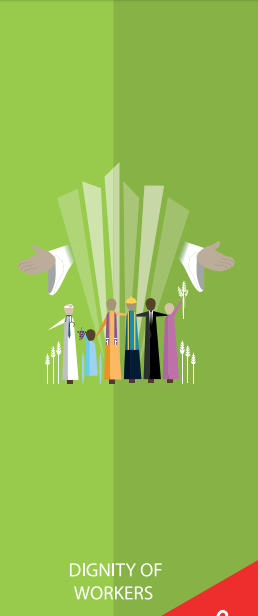 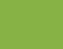 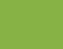 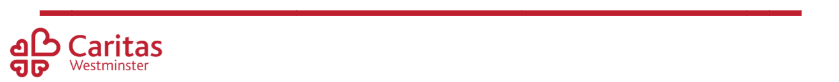 Catholic Social Teaching
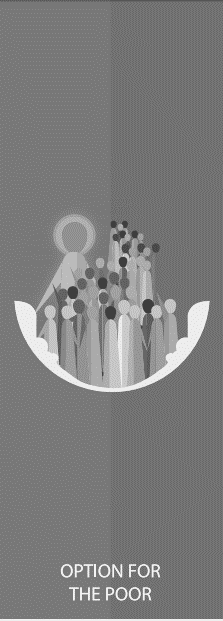 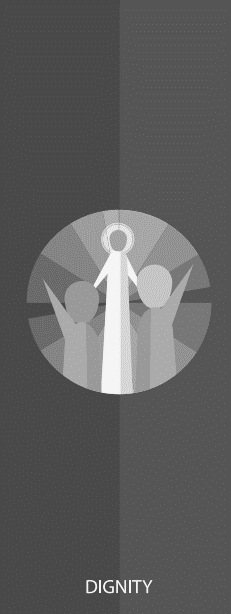 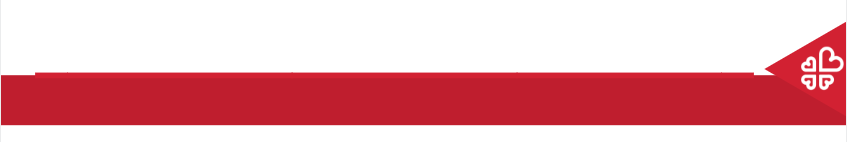 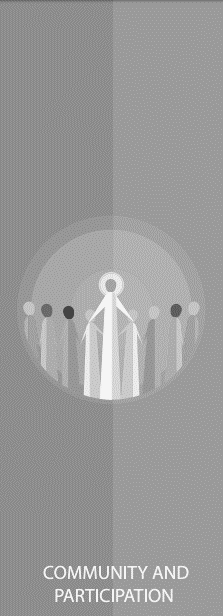 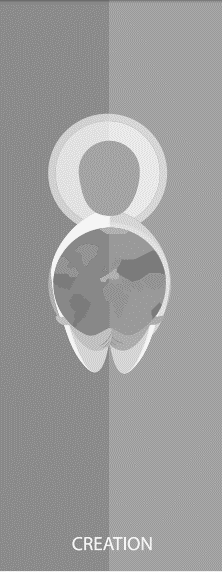 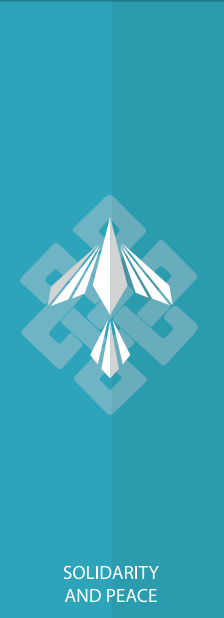 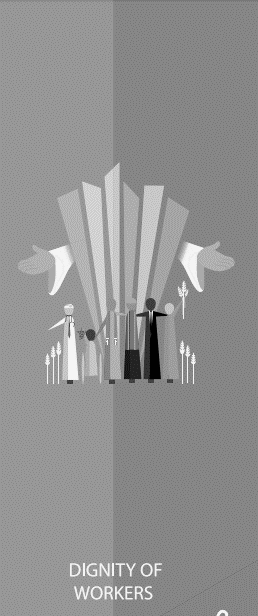 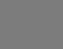 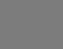 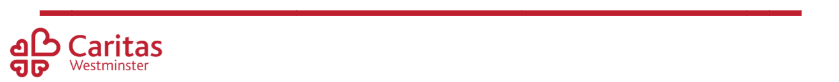 Catholic Social Teaching
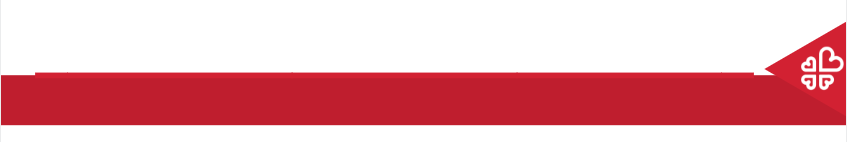 Solidarity and Peace
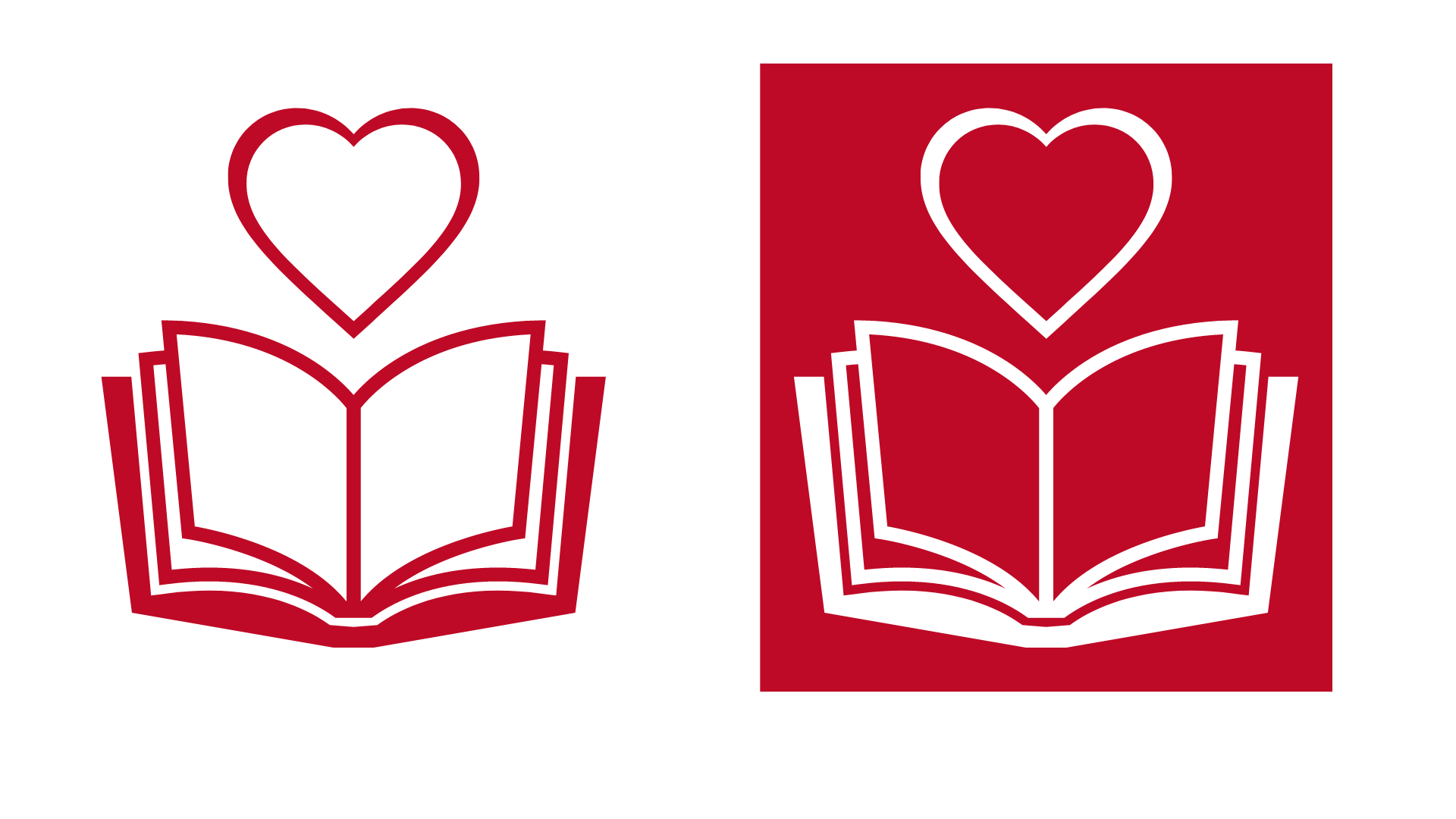 To be at peace means to be calm and happy.
Can you remember a time when you felt peaceful?
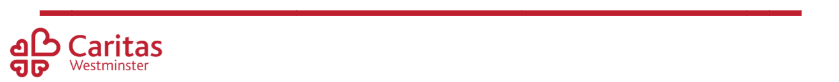 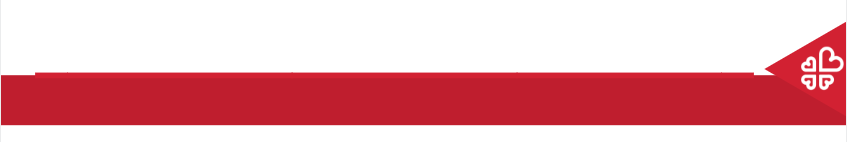 Solidarity and Peace
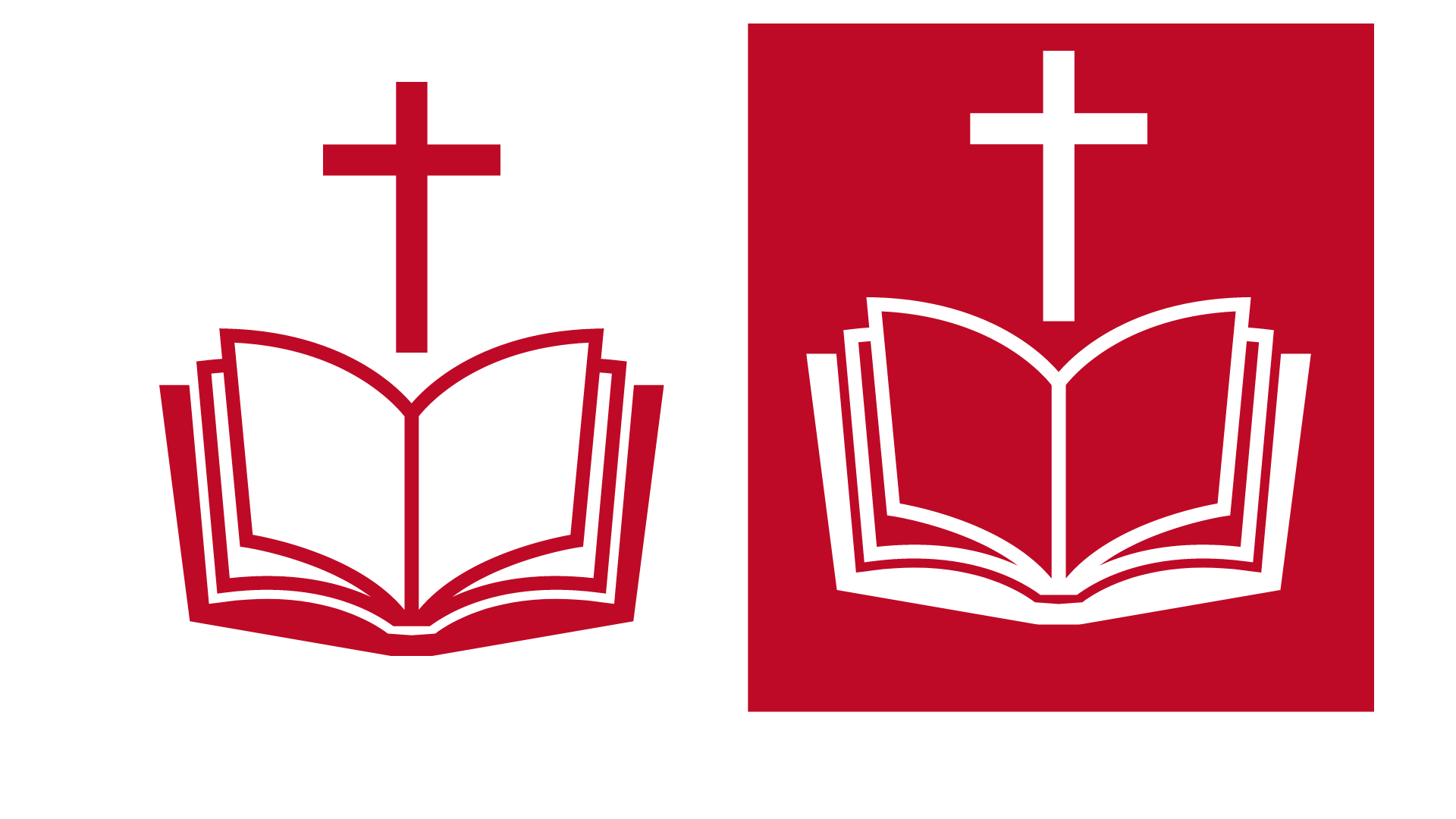 ‘Live in harmony with one another. Help those in need.’
Romans 12:16
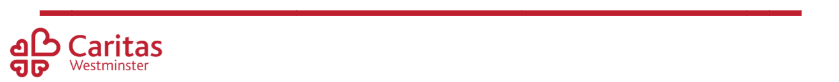 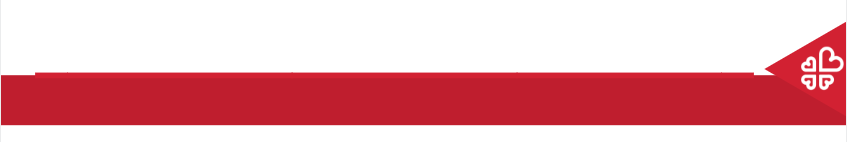 Solidarity and Peace
‘Blessed are the peacemakers, for they will be called sons and daughters of God.’
Matthew 5:9
Who do you think ‘the peacemakers’ are?
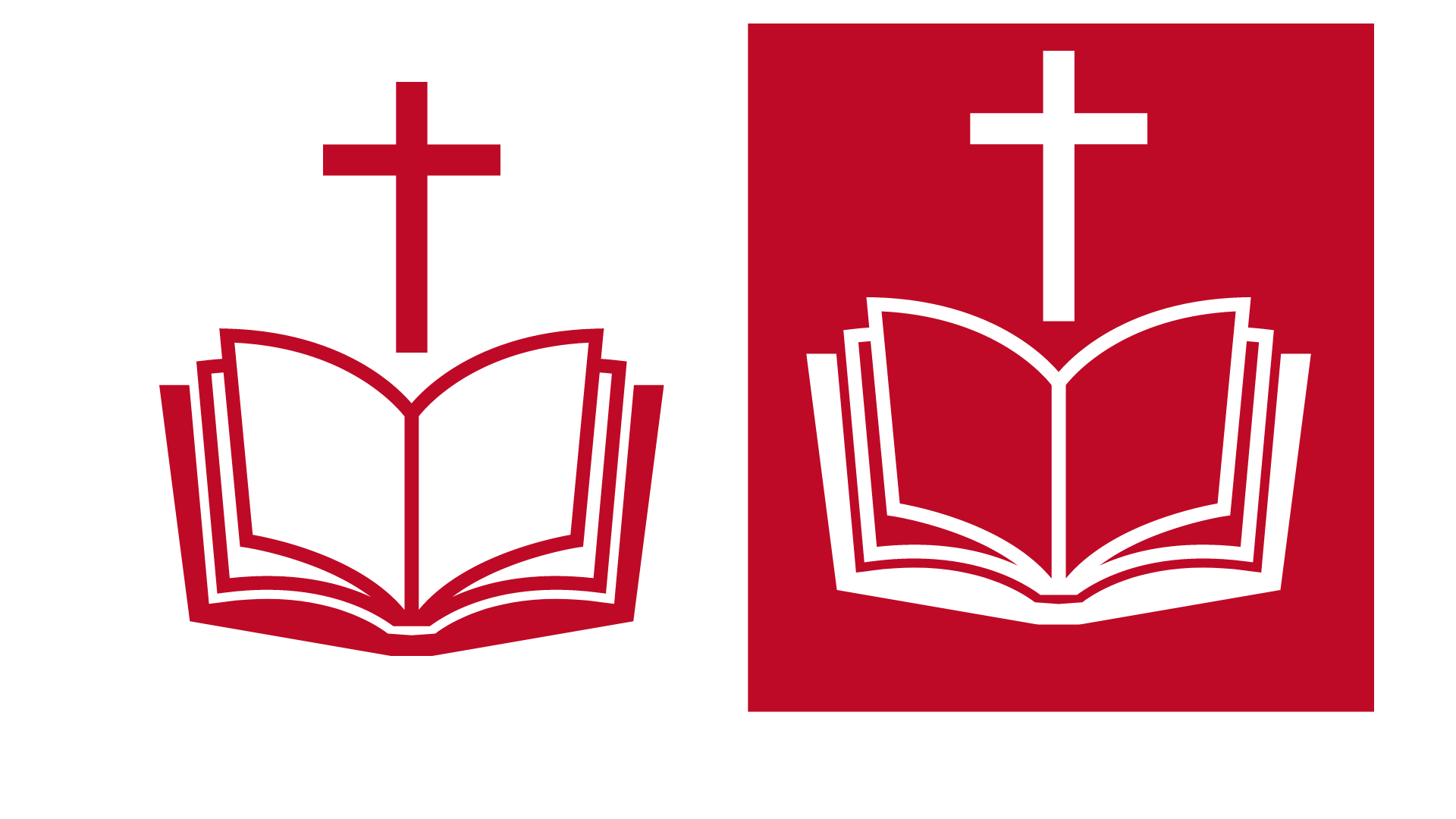 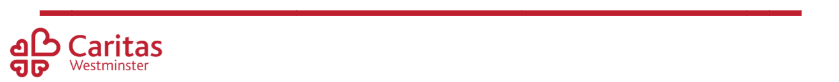 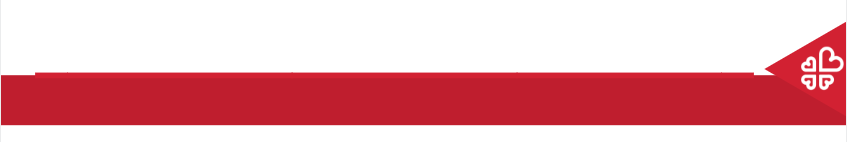 Solidarity and Peace
Peacemakers are people who are trying to make the world more peaceful. 
They help people in need and help people to stop arguing.
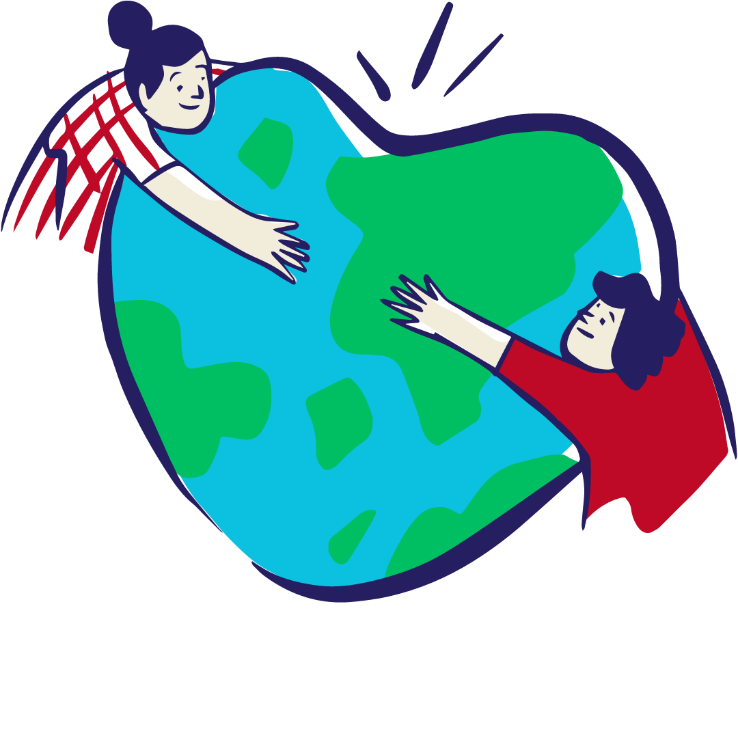 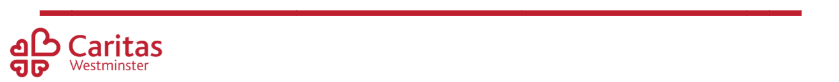 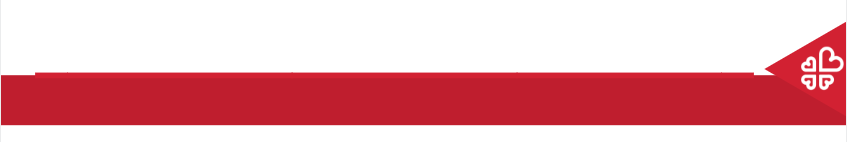 Solidarity and Peace
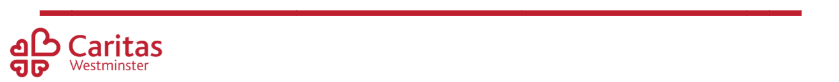 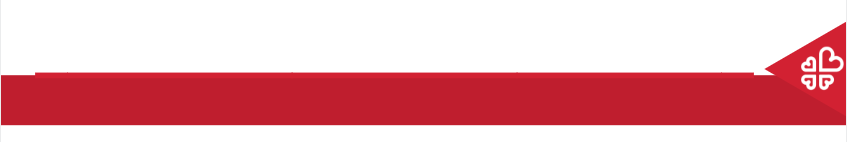 Solidarity and Peace
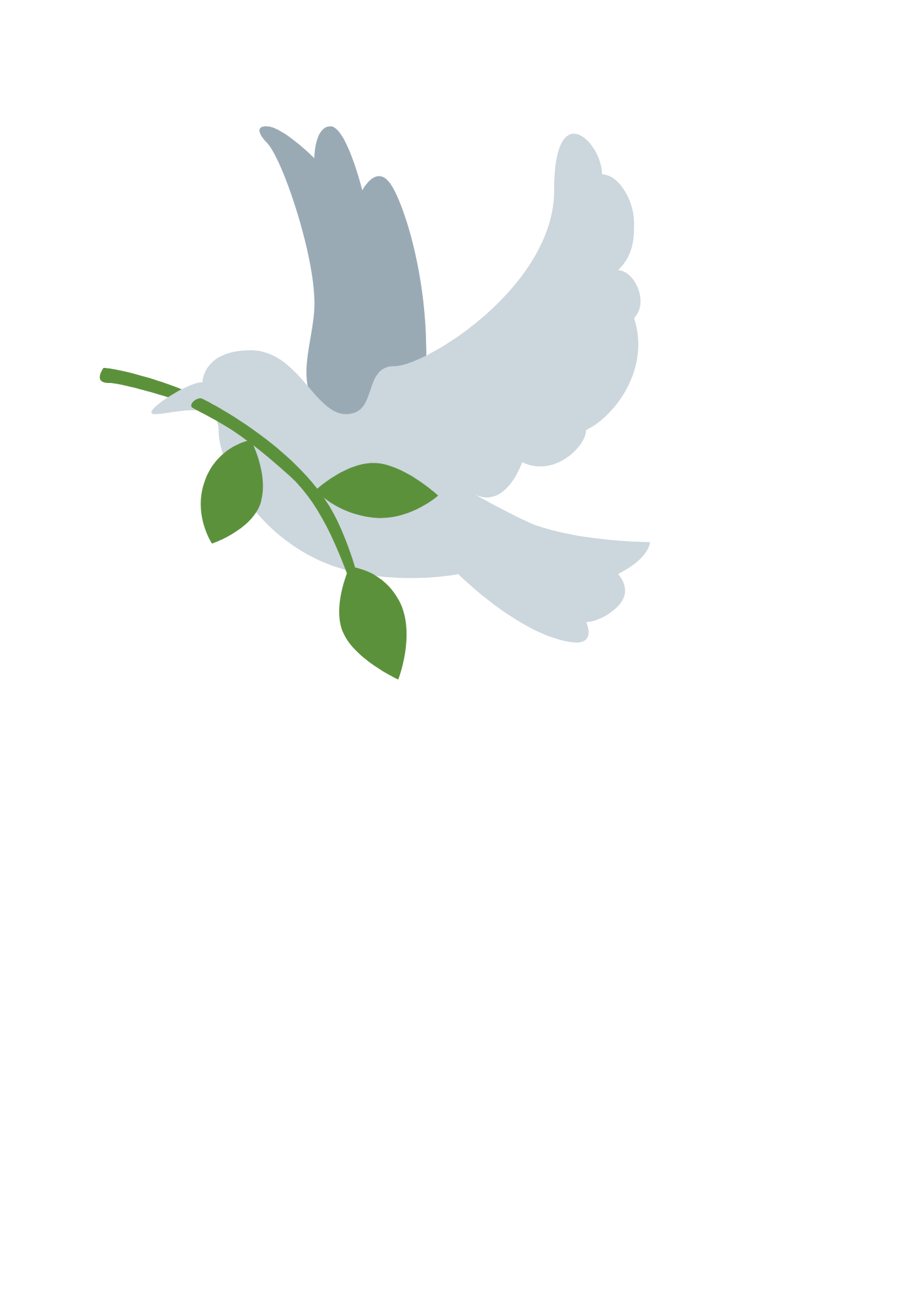 How could you be a Peacemaker in your class?
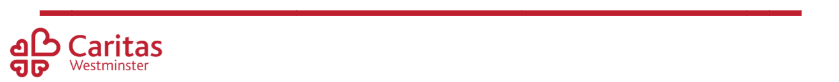 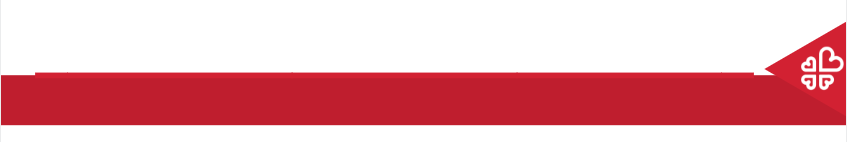 Main Activity
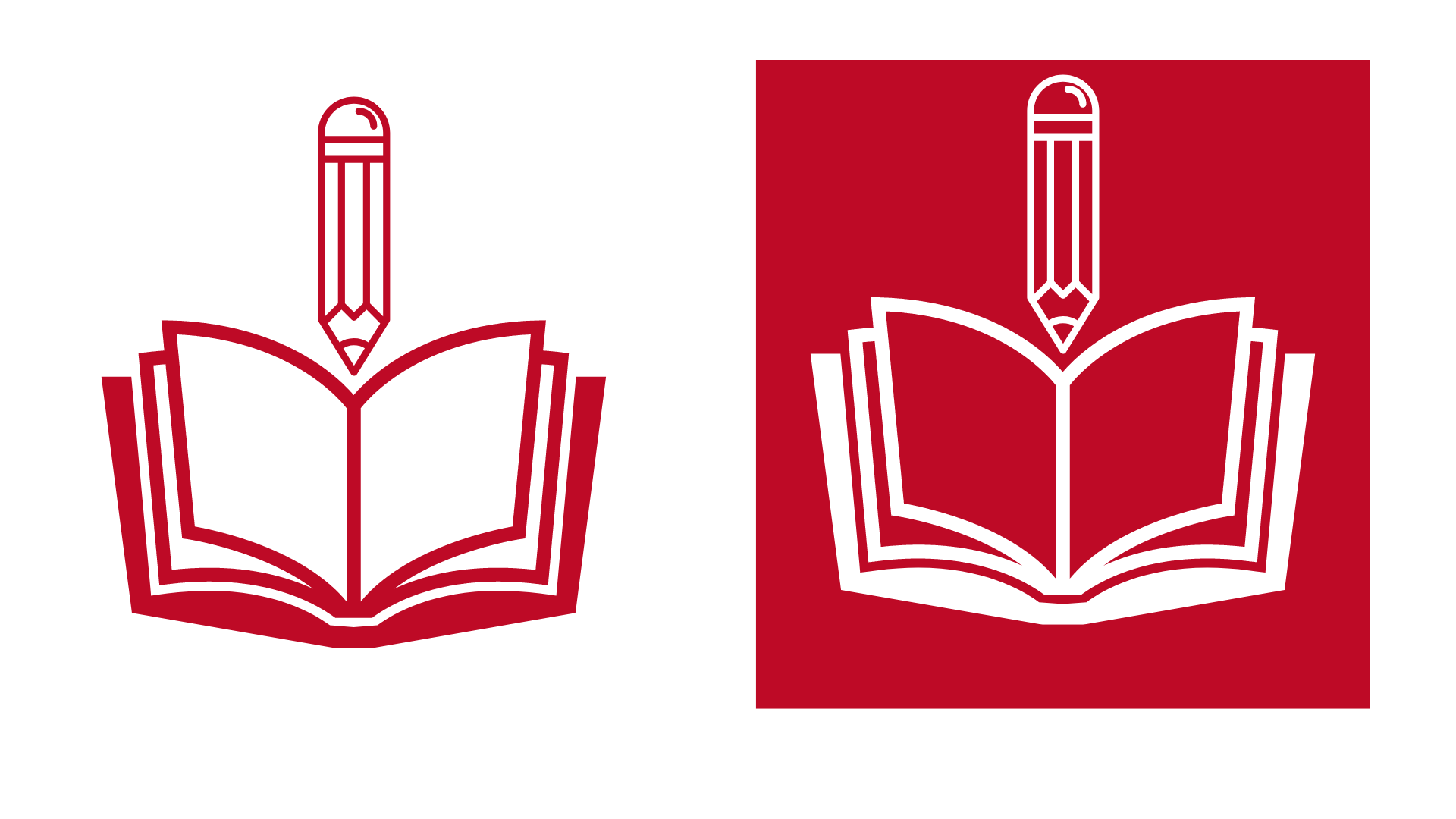 Write your Peacemaker Pledge on your dove.
Think about how you could make your class, school or home a kinder, calmer place.
As a Peacemaker, I will…
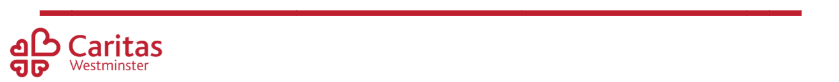 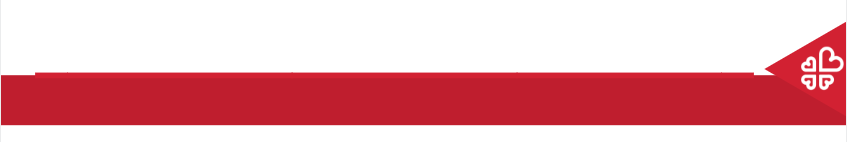 Plenary
‘Peace I leave with you; my peace I give you.’
     John 14:27
This is said during the Mass. 
What happens after this is said?
Why does Jesus want us to live in peace?
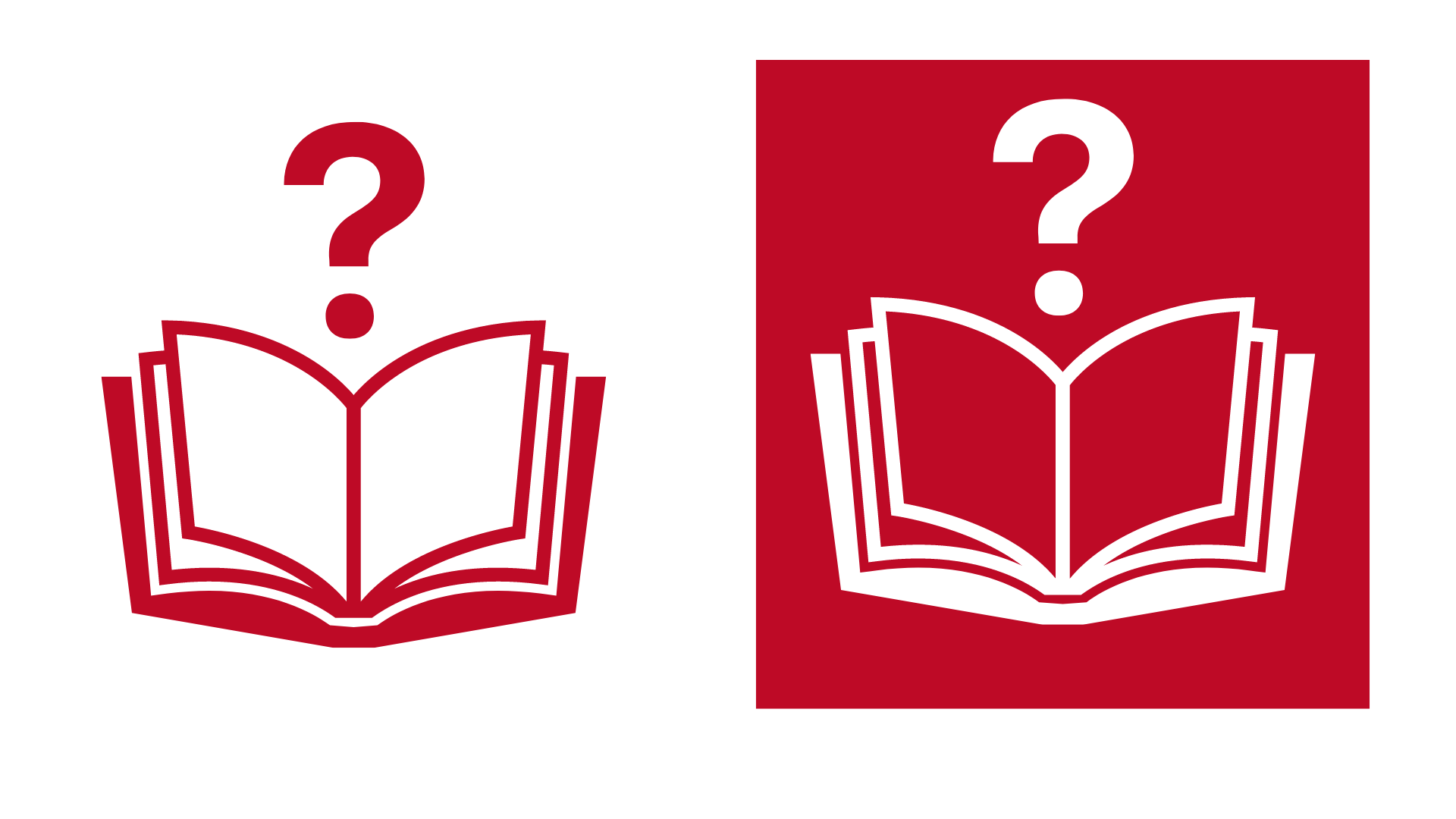 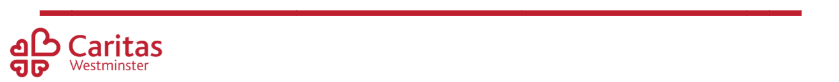